Safe or Unsafe? Safety and danger in trafficPeter SpitzerSafe Kids Austria / GROSSE SCHÜTZEN KLEINE
Safe or UnsafeObjectives
primary school children 

to check safe and dangerous traffic situations

most effective method to train participating in traffic safely
Safe or UnsafeMethod
289 pupils (n=217)
four age groups  
three different primary schools in Styria 
urban and rural traffic areas 
local population and immigrants

test series consisting of four different samples 
face to face interviews (each approx. 20 minutes)
two tests in two days each (one week interval)
Safe or UnsafeTest method
test series consisting of four different samples: a traffic mat, a simulation, pictures, real life video

ten recognition tasks for each (5 safe, 5 unsafe traffic situations)

varying points of view (outside observer, from birds perspective, from drivers perspective and from children’s view).
Safe or UnsafeTraffic mat
Safe				Unsafe
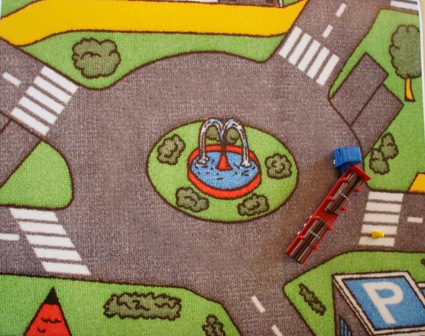 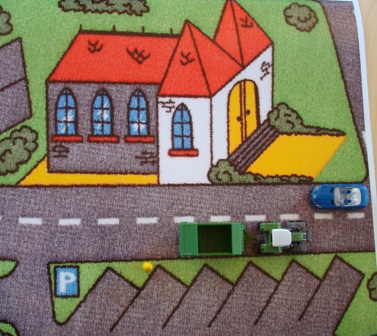 Safe or UnsafeSimulation - varying points of view
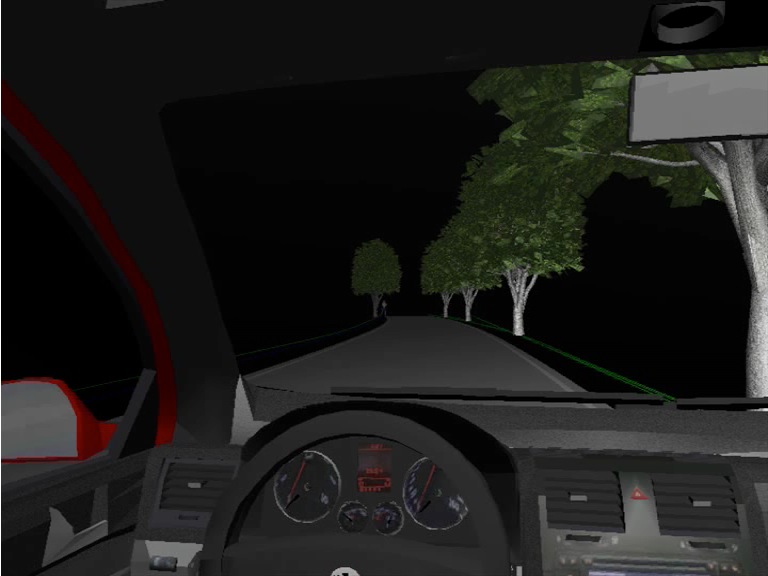 drivers perspective
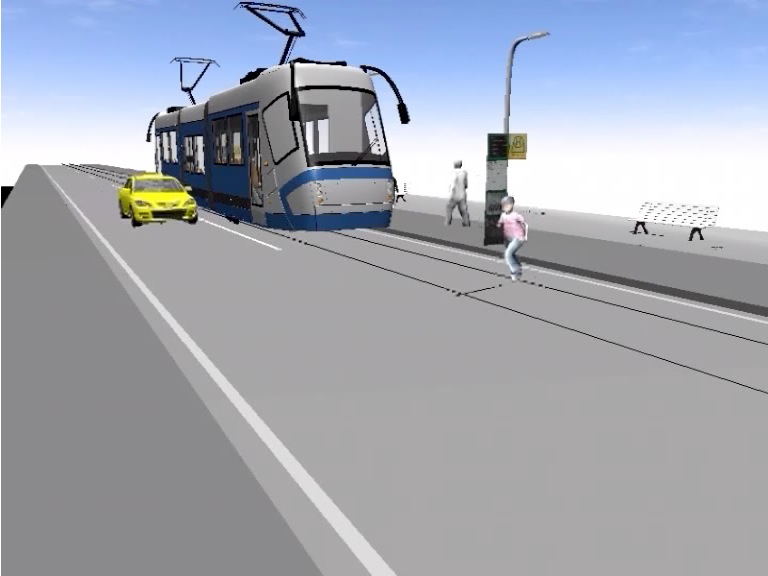 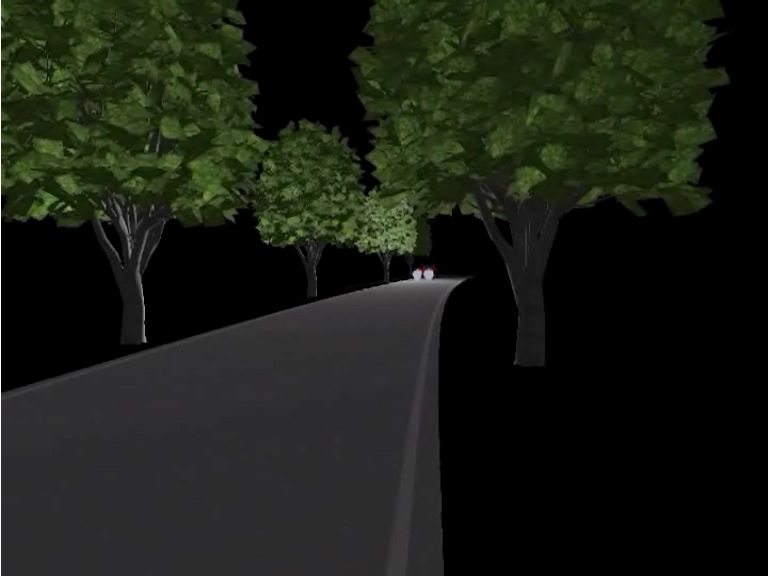 outside observer
children’s view
Safe or UnsafePictures
Safe				Unsafe
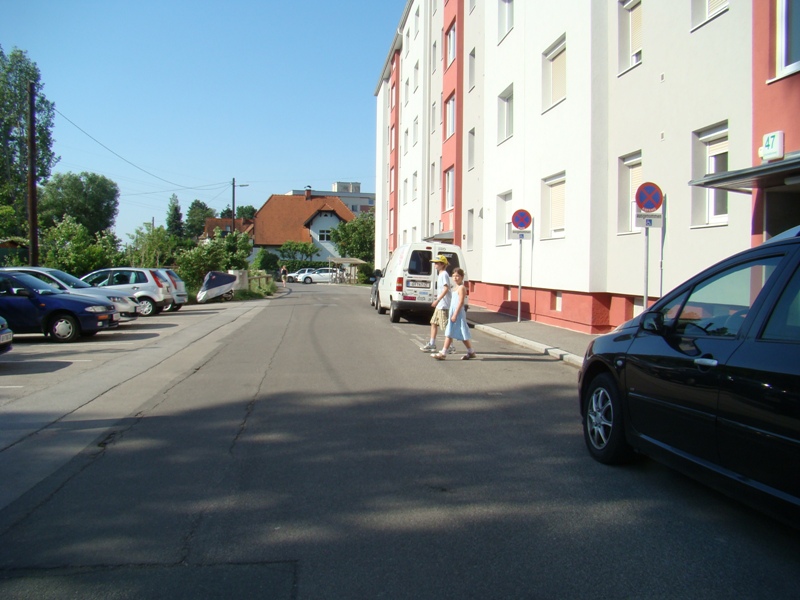 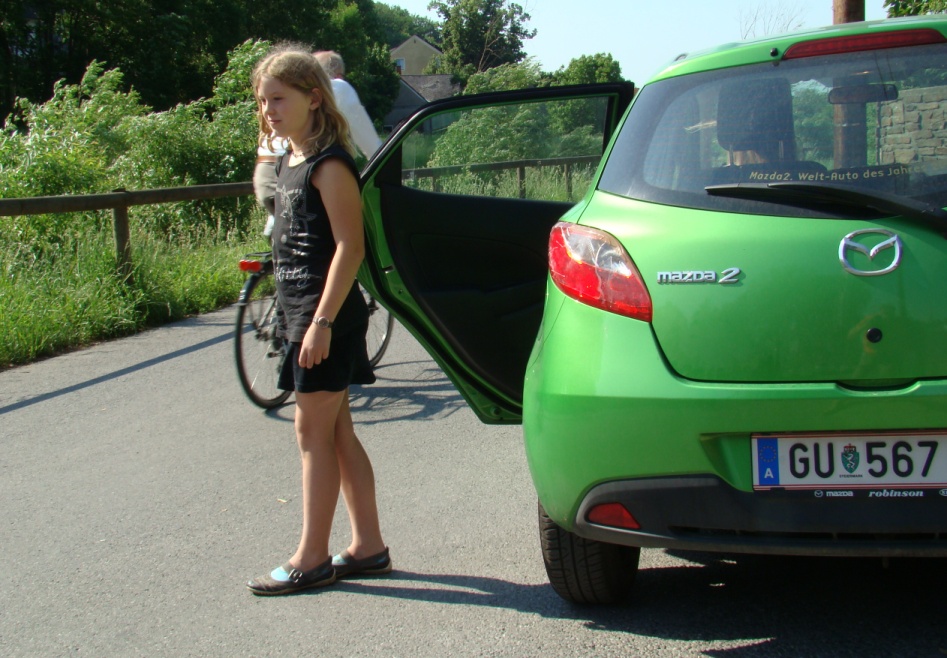 Safe or UnsafeReal life video
Safe				

				Unsafe
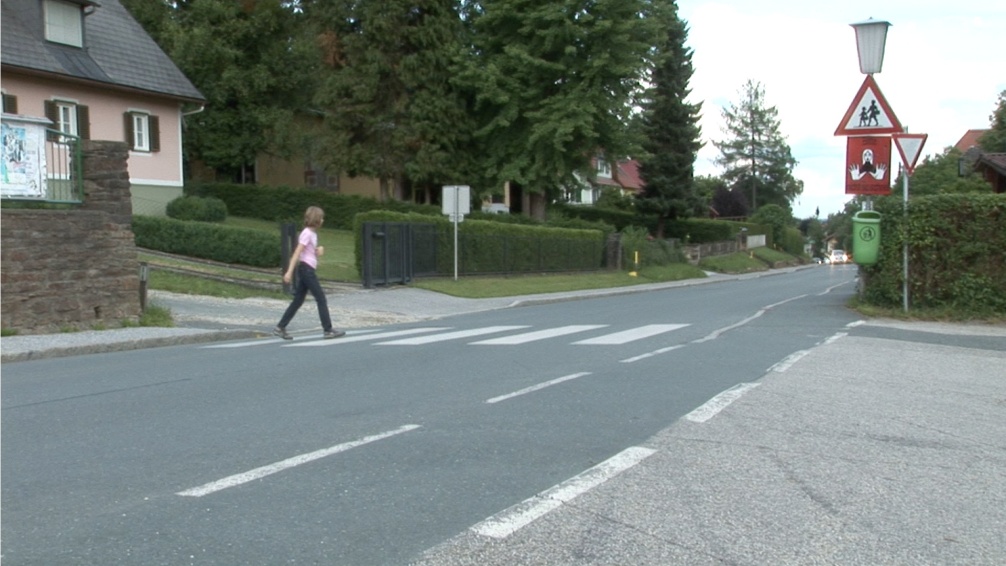 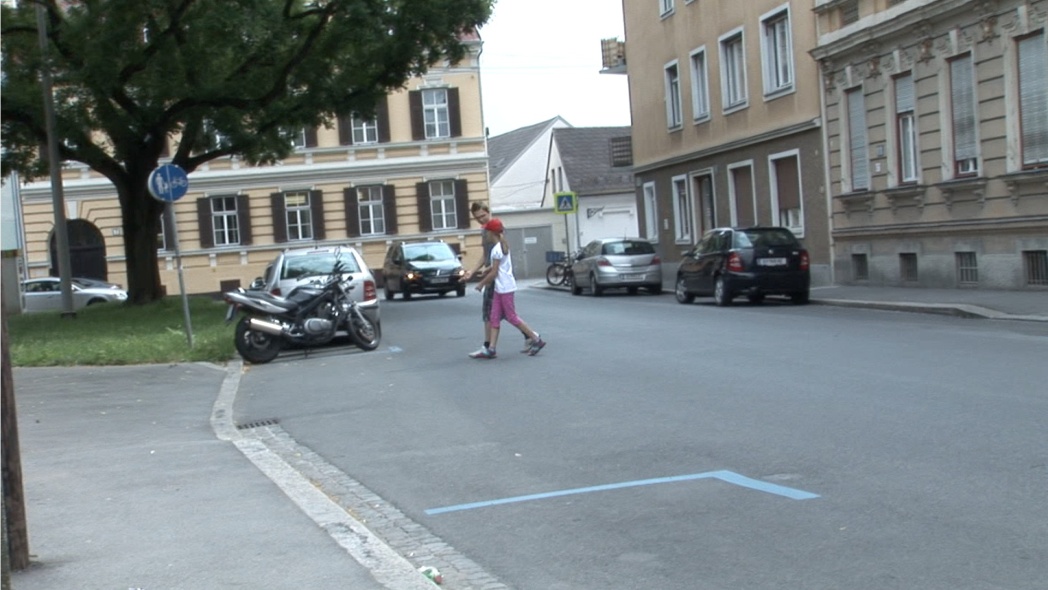 Safe or UnsafePicture 1 - Unsafe
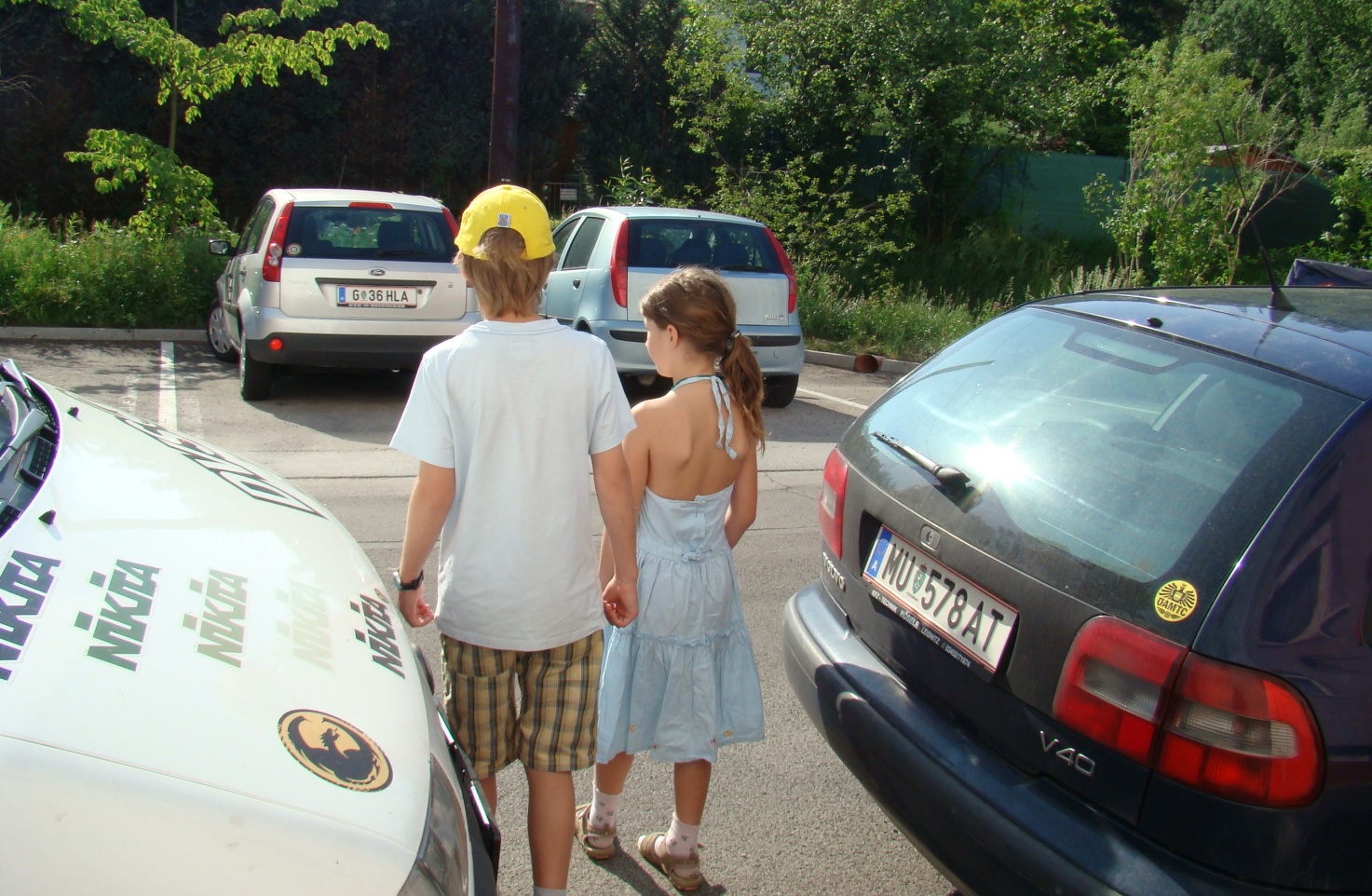 Safe or UnsafePicture 1 - Unsafe
Safe or UnsafePicture 2 - Safe
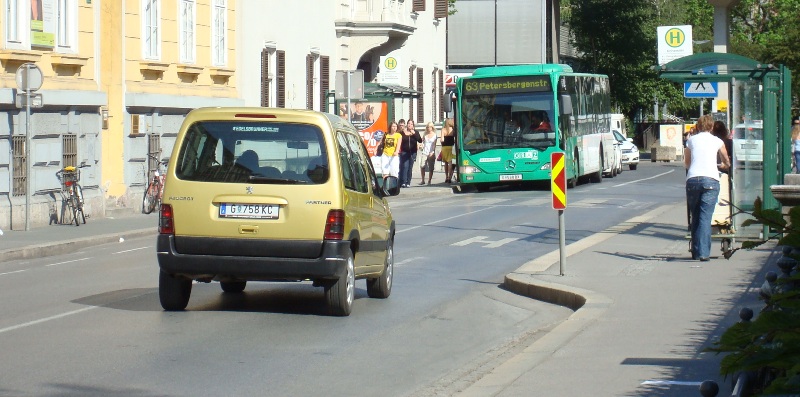 Safe or UnsafePicture 2 - Safe
Safe or UnsafeCorrect answers related to age groups
*p
P= ,000	Greenhouse-Geissler-Test
	Effect: 0,116
	Power: 1,000
Safe or UnsafeCorrect answers related to test series
*p
traffic mat	 video	          simulation 	         pictures
P= ,000	Wilks-Lambda-Test
	Effect: 0,622
	Power: 1,000
Safe or UnsafeCorrect answers related to point of view
*p
*p
P= ,000	Greenhouse-Geissler-Test
	Effect: 0,127
	Power: 1,000
Safe or UnsafeCreteria for judgment (age groups)
P= ,000	Greenhouse-Geissler-Test
	Effect: 0,085
	Power: 1,000
Safe or UnsafeLocation of school
p (B)= ,000
p (C)= ,020
p= ,455
p= ,202
Safe or UnsafeResults
75% correct answers at all 
age trend: the younger the children, the more likely they were to base their interpretation of the traffic scenery on one single factor – the presence or absence of a car on the road 
the percentage of correct answers was higher in older children but all age groups had the most difficulties in interpreting the sample from their own point of view
best performance was shown when using real life videos
Safe or UnsafeConclusion
Psychomotor skills of children will mature till the age of ten. This fact influences their correct judgment of dangerous or safe sites on the road. 
When children attending primary school parents are well advised not to overestimate their children´s traffic skills.
Traffic education at school can support the children in managing the road in a safe way with appropriate teaching materials. We suggest videos with real life sceneries and changing points of viewing.
www.grosse-schuetzen-kleine.at
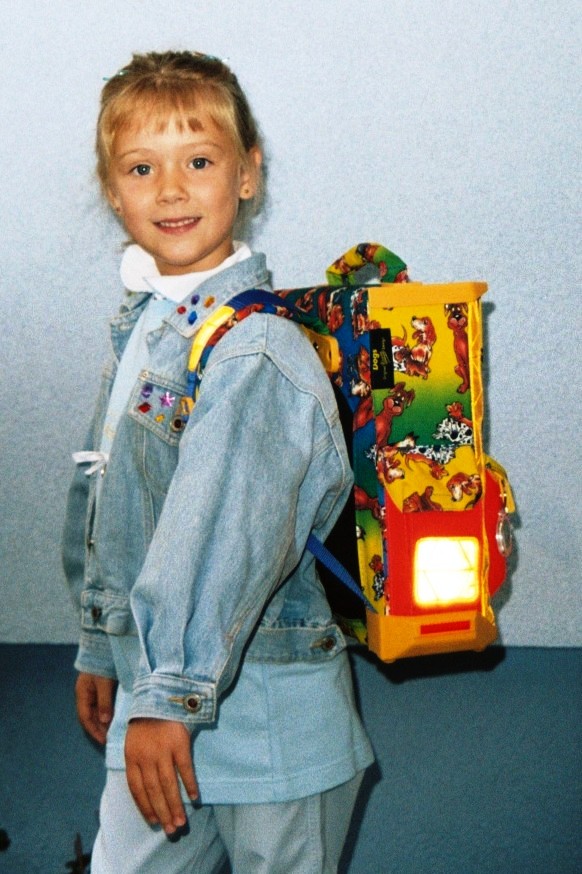